OBDII Automotive Data Logger Design
Kristian Smith
Advisor: Dr. Randy Moulic
Computer Systems Engineering
University of Alaska anchorage
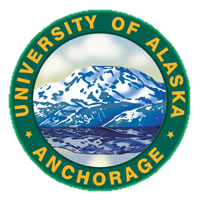 Introduction to On-Board Diagnostics (OBDII)
OBDII is a standardized communication protocol 
Emissions Monitoring
Diagnostic Interface
Starting in 1996 model years, required by US government
Common monitors:
Vehicle Speed/RPM
Emissions Component Monitors
 Coolant, ambient, and air intake temperatures
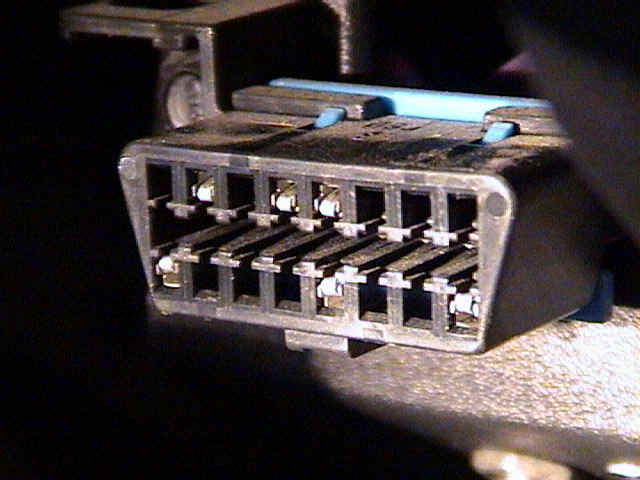 http://www.diydiagnostics.com/images/connectorCloseup.jpg
Kristian Smith, Computer Systems Engineering, kasmith11@alaska.edu
Design Goals
Design a device with the following features:
Translates OBDII data 
Collects GPS coordinates
Streams data through cellular network
Highly Adaptable 
Access different vehicle PID’s for desired application
Communicate over 3g/4g and SMS
Low price point
Must not be cost prohibitive for everyday consumer
Kristian Smith, Computer Systems Engineering, kasmith11@alaska.edu
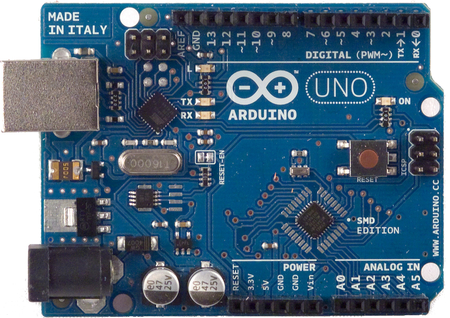 Arduino Uno Microprocessor
Based on ATmega328 processor
16 MHz, 32 KB flash memory
Stackable design
Simple programming construct (subset of C)
6 analog inputs
14 digital inputs/outputs
http://arduino.cc/en/uploads/Main/ArduinoUnoSmd450px.jpg
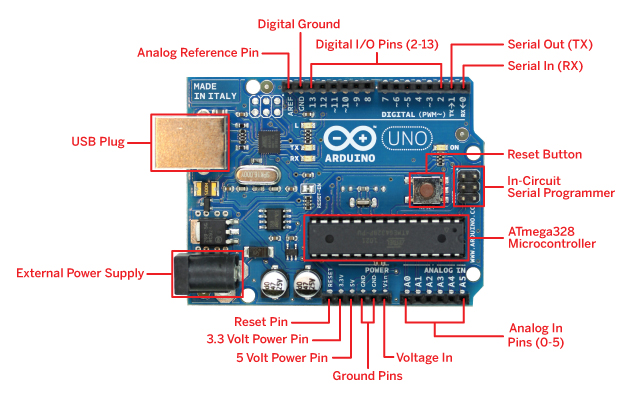 http://cdn.makezine.com/make/arduino/Arduino-callouts1.jpg
Kristian Smith, Computer Systems Engineering, kasmith11@alaska.edu
SIM900 GSM/GPRS Shield
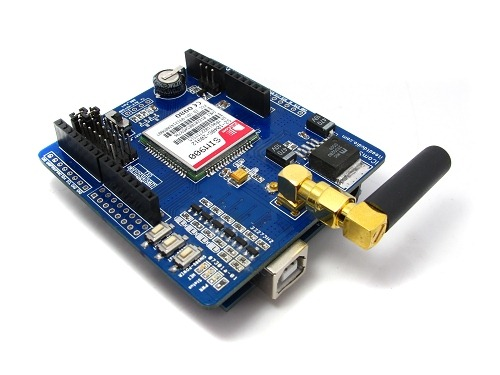 Quad-Band 850/900/1800/1900MHz
Control via commands (GSM 07.07, 07.05 and SIMCOM enhanced AT Commands)
SMS texting features
3.5 inch standard sockets for MIC and speaker
http://blog.iteadstudio.com/wp-content/uploads/image/2011_05/sim900-gprs-shield-icomsat-preview_1.jpg
Kristian Smith, Computer Systems Engineering, kasmith11@alaska.edu
GPS Shield from ITEAD Studio
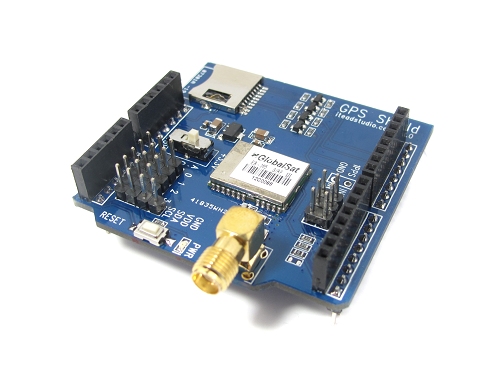 Acquires position and speed at 2 Hz
Micro SD interface
Active  antenna  design with  high  receive  sensitivity
Extremely fast time to first fix at low signal level
UART interface
http://www.exp-tech.de/images/product_images/original_images/gpsshield4.jpg
Kristian Smith, Computer Systems Engineering, kasmith11@alaska.edu
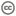 OBD-II UART (Sparkfun electronics)
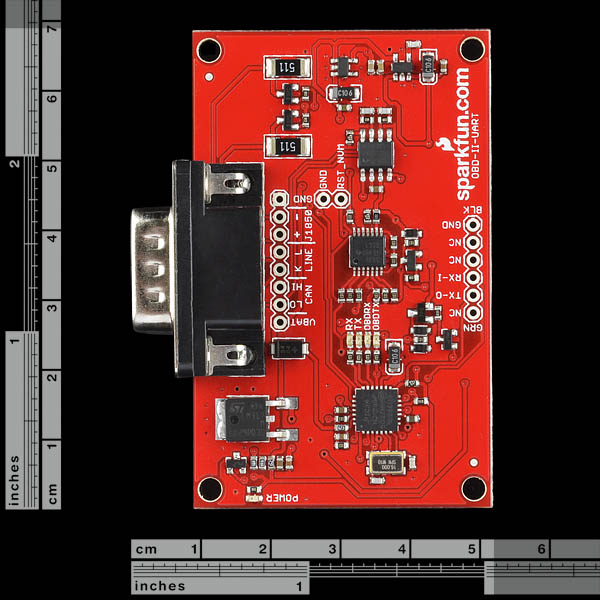 UART interface (baud rates from 38 bps to 10 Mbps)
Secure boot-loader for easy firmware updates
Support for all legislated and some non-legislated OBD II protocols
Superior automatic protocol detection algorithm
Large memory buffer
Voltage input for battery monitoring
https://www.sparkfun.com/products/9555
images are CC BY-NC-SA 3.0
Kristian Smith, Computer Systems Engineering, kasmith11@alaska.edu
Assembled OBDII Logger
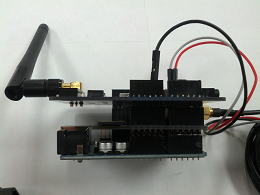 Requires no modification of vehicle
Shields stack vertically to Arduino
OBDII board must be connected externally
Images shown include cellular and GPS antennas as well as OBDII port connector
A standard baud rate of 9600 programmed from the Arduino can be used for communication between all boards
Operation temperature: -40℃ ~ +85℃
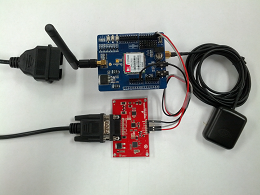 Kristian Smith, Computer Systems Engineering, kasmith11@alaska.edu
Implementation Woes
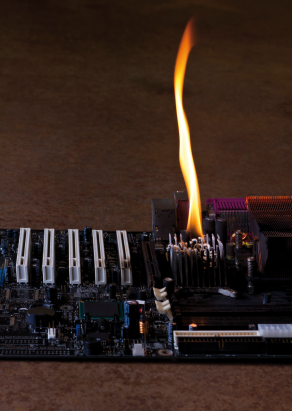 Donated SIMs were all deactivated
Senior Design Kill Wall:
2- Arduino Unos
2- OBDII UART Translator Shields
1- 12V-5V DC Voltage Step Down converter
Arduino may be plugged in to USB, but sometimes requires full system reboot to be recognized 
Cellular connectivity in the Engineering Building
Kristian Smith, Computer Systems Engineering, kasmith11@alaska.edu
OBD II ACQUISITION TEST SPEEDS
Kristian Smith, Computer Systems Engineering, kasmith11@alaska.edu
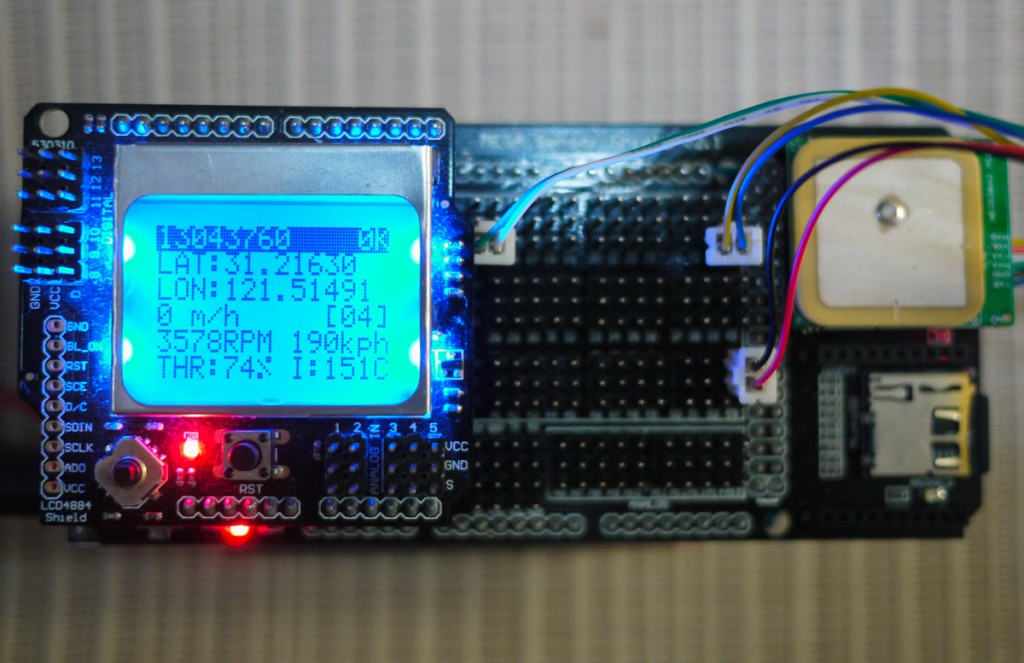 Related work
”The ultimate GPS and OBD-II data logger based on Arduino MEGA”
Designed for vehicle owner/operator to monitor OBDII parameters
No data transmission functionality, stores mined data locally on SD card
Arduino MEGA main board
Arduino MEGA IO extension board
LCD4884 shield for Arduino
MTK3389 GPS receiver (with 5Hz update speed)
OBD-II UART adapter
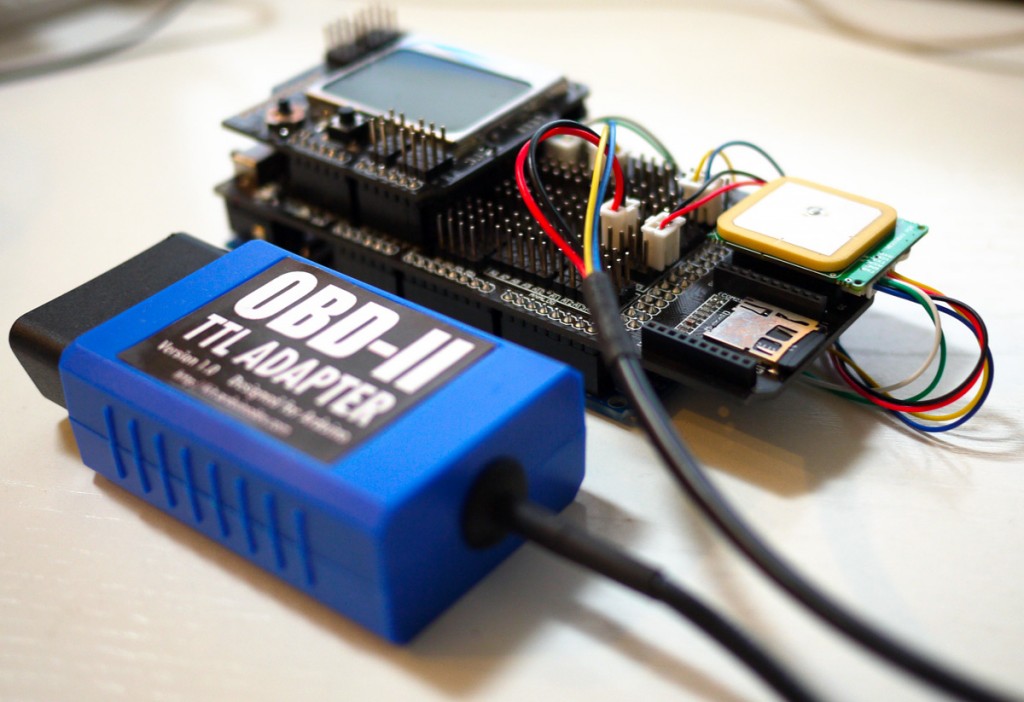 Kristian Smith, Computer Systems Engineering, kasmith11@alaska.edu
http://arduinodev.com/ultimate-gps-obd-data-logger-displayer/
Related work
UAA “CANOPNR” project using Arduino framework
Utilized SIM900 cellular shield to send data to a remote server 
GPS module connected directly to CAN board (seen in image below)
MySQL integrated web app was designed to view the data in real-time
Strictly CAN protocol, neglects most vehicles older than 2008
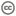 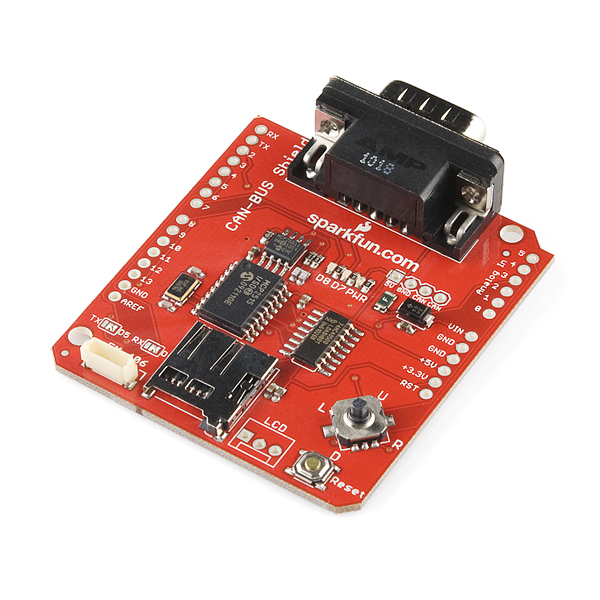 Kristian Smith, Computer Systems Engineering, kasmith11@alaska.edu
images are CC BY-NC-SA 3.0
OBD II Logger comparison
Kristian Smith, Computer Systems Engineering, kasmith11@alaska.edu
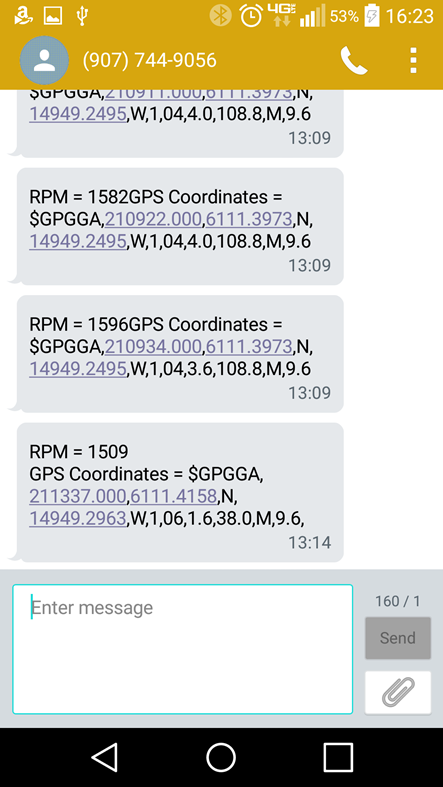 Current Functionality
Capability of relaying an SMS message containing:
Any desired OBDII Data
GPS Coordinates and GMT
Kristian Smith, Computer Systems Engineering, kasmith11@alaska.edu
Possible Functions
Cold weather oxygen sensor analysis
Closed vs. Open loop oxygen sensor analysis
Determine effect of colder climates on sensor warm-up time

Adaptive maintenance strategies
Conditions in which a failure occur can be collected and used for diagnosis

Vehicle monitoring
Fleet maintenance
Anti-theft device
Kristian Smith, Computer Systems Engineering, kasmith11@alaska.edu
Any questions?
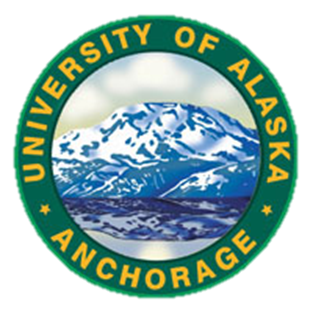 Kristian Smith, Computer Systems Engineering, kasmith11@alaska.edu